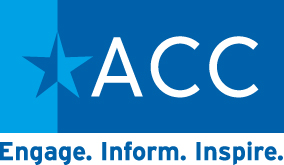 Dementia: Understanding and Responding to BPSD
This is to certify that
Has successfully achieved the learning outcomes indicated below:
Course Viewing  Date:

Learning outcomes:
 
Identify behaviours that may challenge staff that are commonly associated with dementia
Explore the reasons for behaviours that may challenge staff
Implement short term solutions to respond to episodes of behaviour that ensure safety for all
Active learning hours
Essential Assessment  Date: 

Learning outcomes:

Identify behaviours that may challenge staff that are commonly associated with dementia
Explore the reasons for behaviours that may challenge staff
Implement short term solutions to respond to episodes of behaviour that ensure safety for all
Active learning hours
Extension Assessment  Date:

Learning outcomes:

Identify behaviours that may challenge staff that are commonly associated with dementia
Explore the reasons for behaviours that may challenge staff
Implement short term solutions to respond to episodes of behaviour that ensure safety for all
Active learning hours
Coordinator Name: 
Signature:
Position:
Organisation: 
Date:
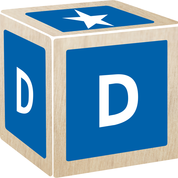